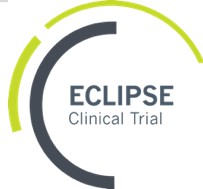 Impact of Intravascular Imaging Guidance on PCI of Severely Calcified Lesions: The ECLIPSE Trial
Gregg W. Stone MD
on behalf of Akiko Mehara, Philippe Genereux, Ajay J. Kirtane and the ECLIPSE investigators
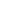 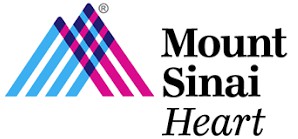 3/30/2025	1
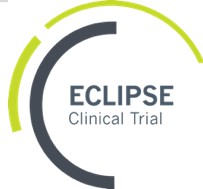 Background
Few studies have examined whether intravascular imaging (IVI) guidance during PCI of severely calcified lesions improves clinical outcomes
The recent class 1A guideline from the ESC for IVI use to guide PCI of 	complex lesions does not explicitly include calcified lesions*
We therefore examined outcomes from the ECLIPSE trial in which 2005 pts with severely calcified coronary lesions were randomized at 104 US sites to vessel preparation with orbital atherectomy (OA) vs. balloon angioplasty (BA) prior to DES**
IVI guidance was allowed either in a formal OCT substudy of 	consecutive randomized pts (OCT only) or at operator discretion (OCT 	or IVUS)
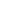 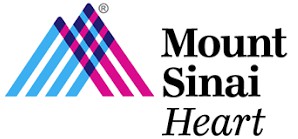 3/30/2025	2
*Vrints C et al. EHJ 2024. On-line; **Kirtane AJ et al. Lancet 2025. On-line.
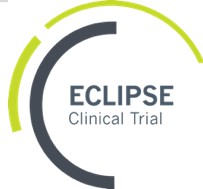 Patient Flow
2005 patients undergoing PCI of ≥1 severely calcified lesion
Randomized to OA before DES (n=1008)	Randomized to BA before DES (n=997)
IVI guidance (n=627; 62.2%)
Angiography guidance alone (n=381; 37.8%)
IVI guidance (n=619; 62.1%)
Angiography guidance alone (n=378; 37.9%)
OCT guidance (n=408)
In the OCT substudy (n=276)
Not in the OCT substudy (n=132) IVUS guidance (n=258)
Both OCT and IVUS guidance (n=39)
OCT guidance (n=411)
In the OCT substudy (n=279)
Not in the OCT substudy (n=132) IVUS guidance (n=255)
Both OCT and IVUS guidance (n=47)
All patients, pooled Angiography guidance alone (n=759 [37.9%])
All patients, pooled IVI guidance (n=1246 [62.1%])
- OCT guidance (n=819 [40.8%])
- In the OCT substudy (n=555)
- Not in the OCT substudy (n=264)
IVUS guidance (n=513 [25.6%])
Both OCT and IVUS guidance (n=86; [4.3%])
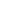 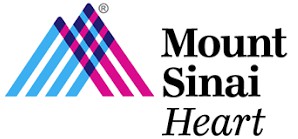 Primary clinical endpoint: 1-year TVF
3/30/2025	3
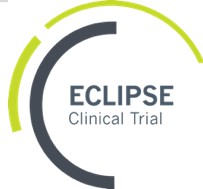 Baseline Clinical/Lab Characteristics
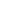 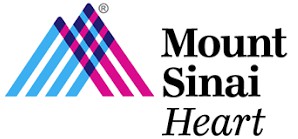 3/30/2025	4
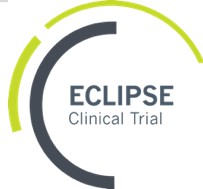 Baseline Core Lab Angiography
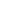 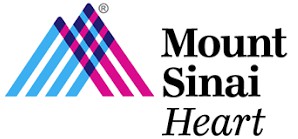 3/30/2025	5
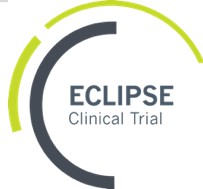 Procedural Data I
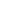 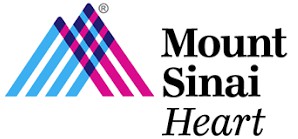 3/30/2025	6
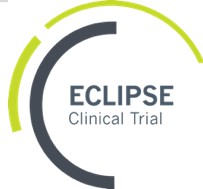 Procedural Data II
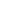 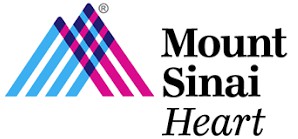 3/30/2025	7
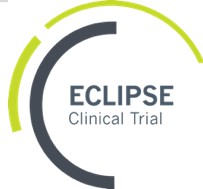 Final Post-Stent	Core Lab Angiography
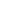 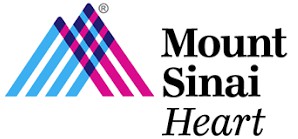 3/30/2025	8
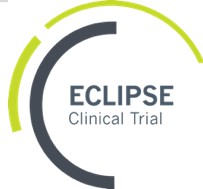 Target Vessel Failure at 1-Year
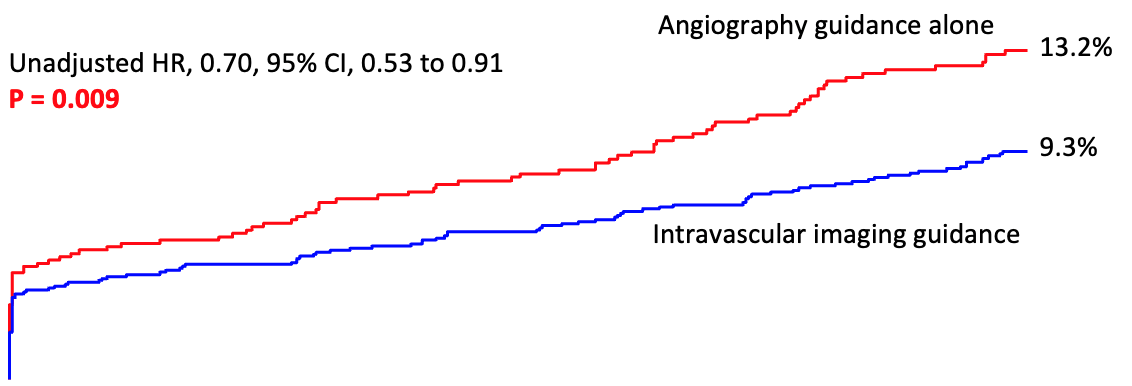 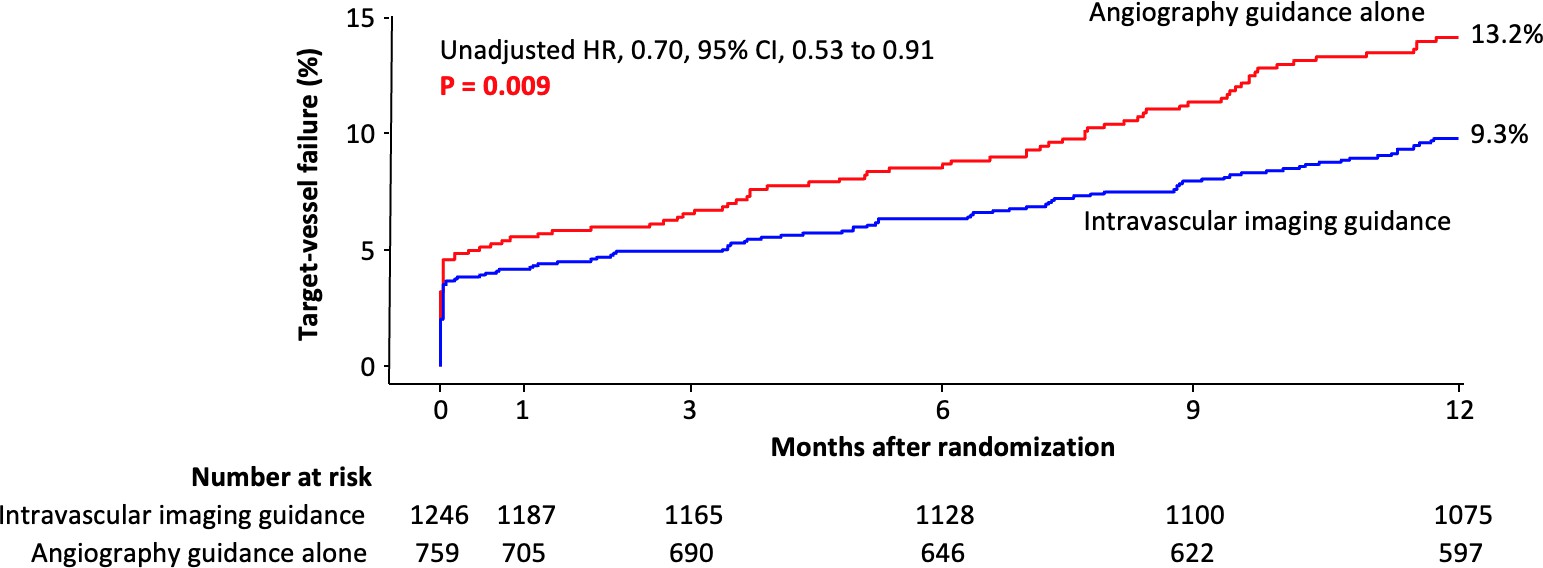 Unadjusted HR 0.70, 95% CI, 0.53-0.91
P = 0.009
Adjusted HR 0.74, 95% CI, 0.56-0.97; P = 0.03
Adjusted for IVI vs. angiography guidance, baseline clinical variables (age, sex, diabetes, current smoker, prior PCI, prior CABG, prior MI, h/o PVD, eGFR, hemodialysis, and presentation with ACS), baseline core laboratory angiographic variables (# lesions treated, any LM or LAD treated, smallest RVD, smallest MLD, and max calcium length),
and randomization to OA vs. BA, using inverse propensity score weighting with a robust variance estimator
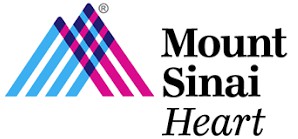 3/30/2025	9
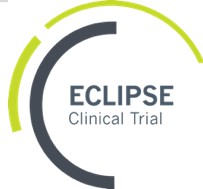 Adverse Events at 1-Year
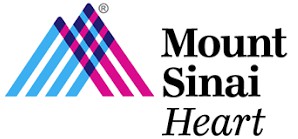 3/30/2025	10
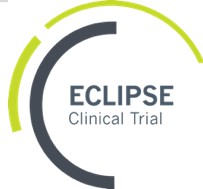 Target Vessel Failure at 1-Year
OA: IVI guidance vs. angiography guidance alone - HR, 0.76, 95% CI, 0.53 to 1.11 CBA: IVI guidance vs. angiography guidance alone - HR, 0.62, 95% CI, 0.42 to 0.93 IVI guidance: OA vs. BA - HR, 1.27, 95% CI, 0.88 to 1.84
Angiography guidance alone: OA vs. BA - HR, 1.04, 95% CI, 0.70 to 1.56
P
= 0.48
interaction
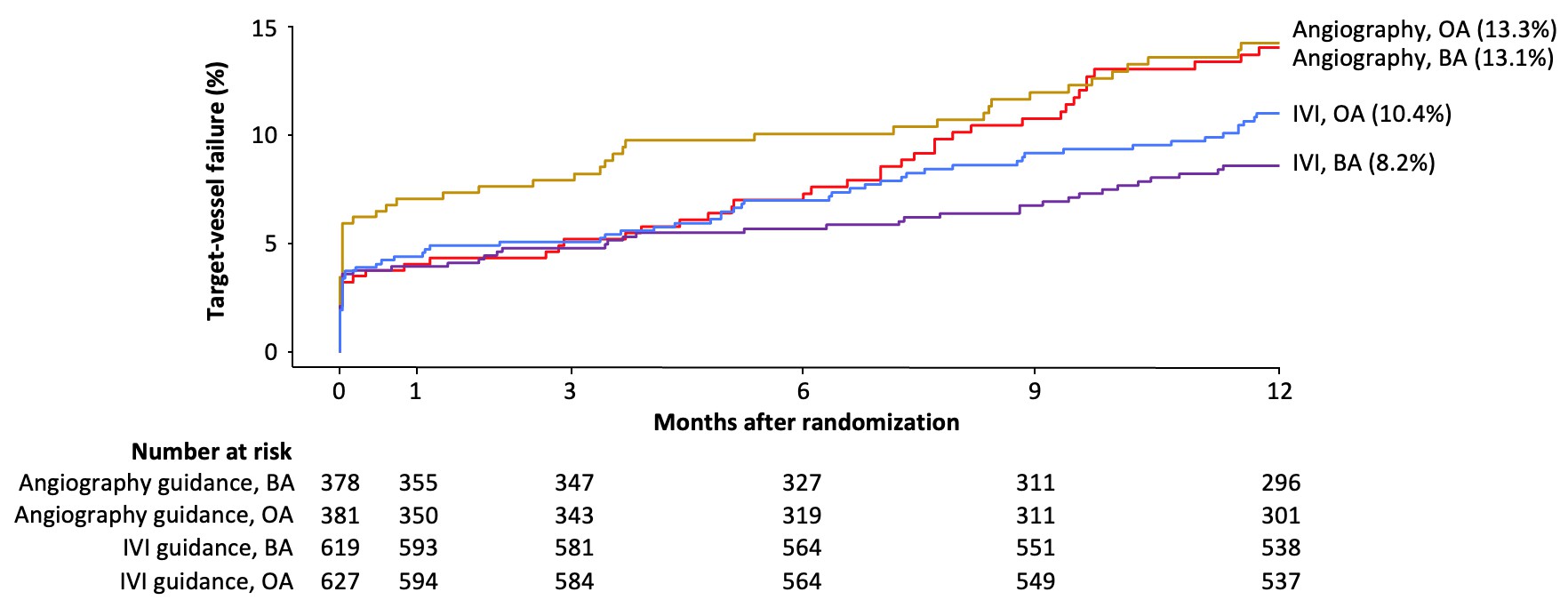 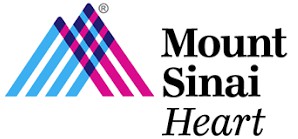 3/30/2025	11
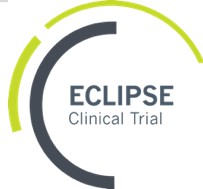 Target Vessel Failure at 1-Year: OCT vs. IVUS
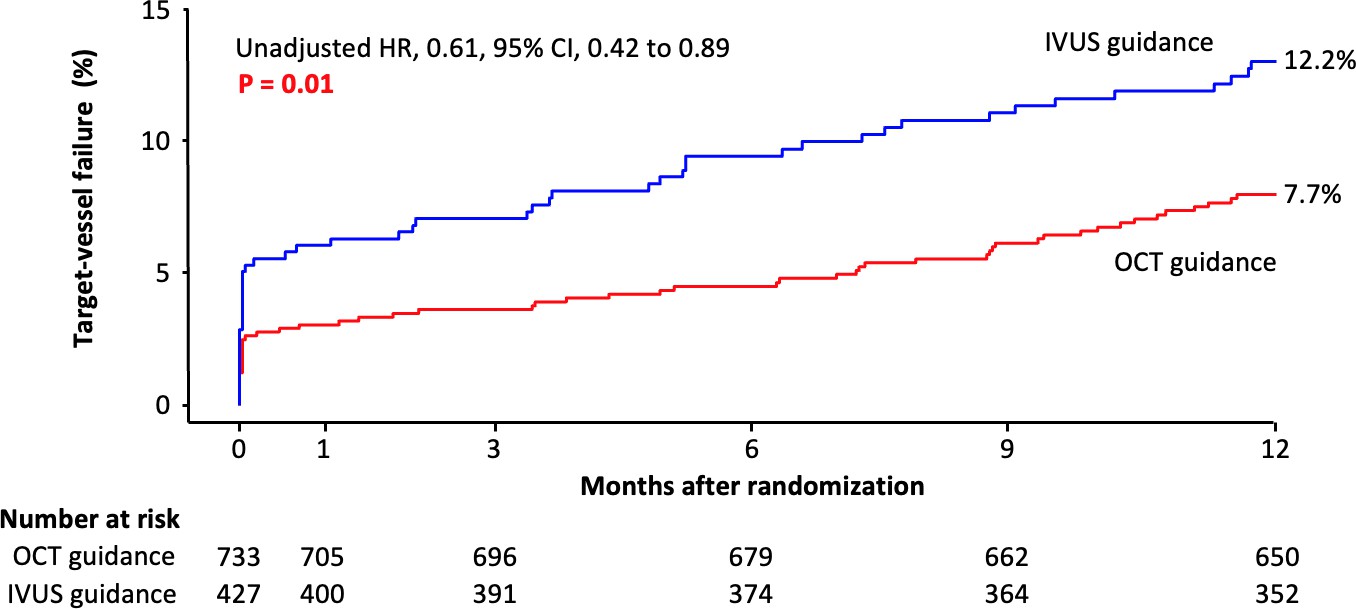 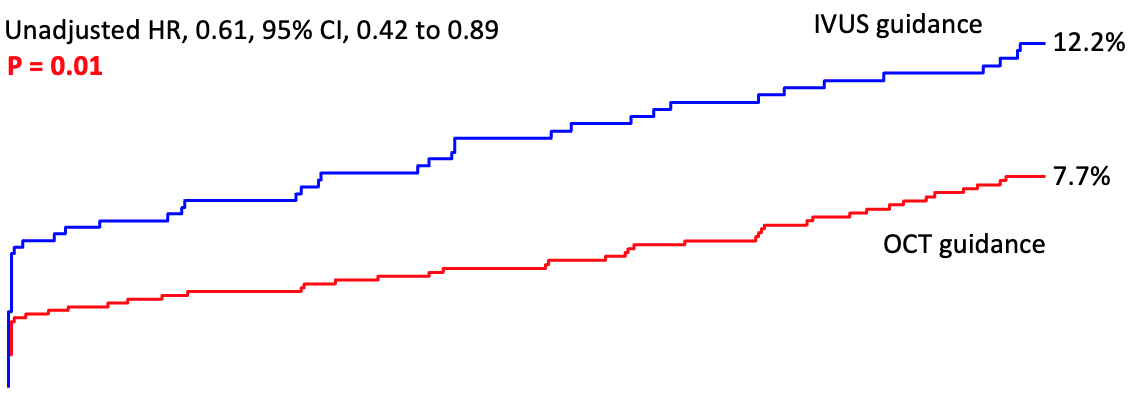 Unadjusted HR 0.61, 95% CI, 0.42-0.89
P = 0.01
Adjusted HR 0.78, 95% CI, 0.52-1.18; P = 0.24
Adjusted for baseline clinical variables (age, sex, diabetes, current smoker, prior PCI, prior CABG, prior MI, h/o PVD, eGFR, hemodialysis, and presentation with ACS), baseline core laboratory angiographic variables (# lesions treated, any LM or LAD treated, smallest RVD, smallest MLD, and max calcium length),
and randomization to OA vs. BA, using inverse propensity score weighting with a robust variance estimator
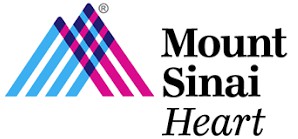 3/30/2025	12
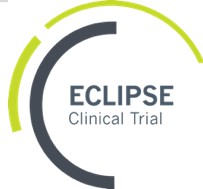 Target Vessel Failure at 1-Year: OCT vs. IVUS
OA: OCT guidance vs. IVUS guidance - HR, 0.59, 95% CI, 0.36 to 0.99 BA: OCT guidance vs. IVUS guidance - HR, 0.63, 95% CI, 0.35 to 1.11 OCT guidance: OA vs. BA - HR, 1.19, 95% CI, 0.70 to 2.03
IVUS guidance: OA vs. BA - HR, 1.26, 95% CI, 0.72 to 2.19
P
= 0.89
interaction
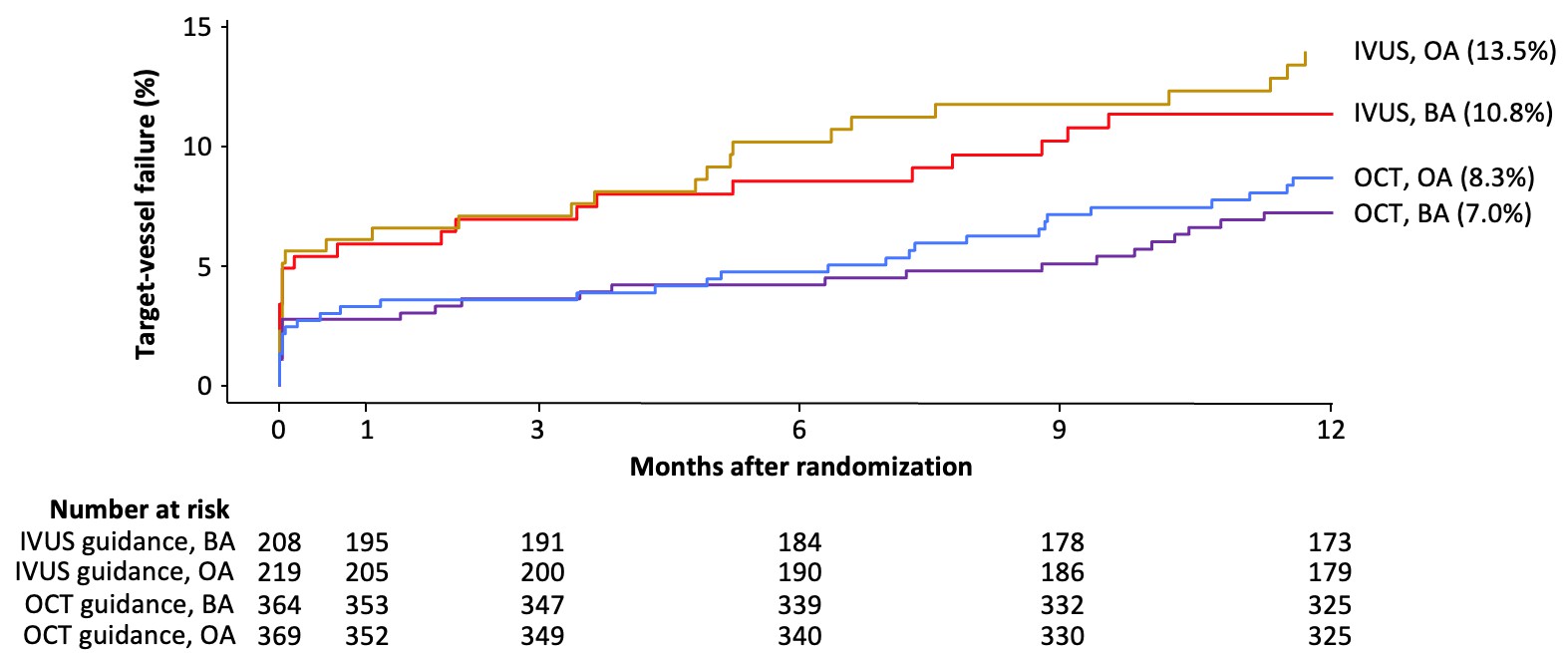 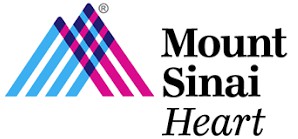 3/30/2025	13
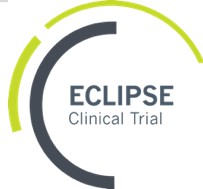 Limitations
Given the non-randomized nature of the present analysis, residual confounding cannot be excluded
Operators in ECLIPSE were not instructed how to use IVI nor were provided imaging goals for optimization
The present study was not designed to determine how IVI guidance improves outcomes compared with angiography guidance alone in calcified lesions
The OCT vs. IVUS comparison was under-powered to detect differences in outcomes between the imaging modalities
Longer-term follow-up is necessary to determine if the benefits of IVI guidance observed at 1 year increase over time
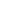 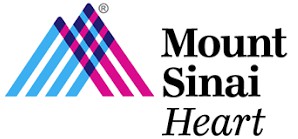 3/30/2025	14
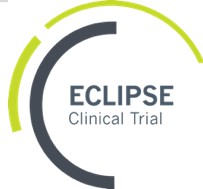 Conclusions
In the large-scale ECLIPSE trial of vessel preparation strategies in severely calcified lesions prior to DES implantation:
IVI guidance during PCI was associated with a 26% reduction in 	the 1-year risk of TVF compared with angiography guidance 	alone, with consistent results in patients treated with OA and BA
A lower rate of TVF was observed with OCT guidance compared 	with IVUS guidance although this difference was no longer 	significant after adjustment for differences in baseline clinical 	and angiographic characteristics between the groups
These data support the routine use of IVI guidance during PCI of severely calcified lesions
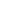 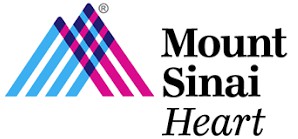 3/30/2025	15